INSTRUCTIONALDESIGN
Dr. Putu Sudira, M.P.
putupanji@uny.ac.id – 08164222678
http://staff.uny.ac.id/cari/staff?title=Putu+Sudira
Sek.Prodi PTK PPs  UNY, peneliti terbaik Hibah Disertasi 2011, lulusan cumlaude S2  TP PPs UGM – cumlaude S3 PTK PPS UNY; Kantor: Vocational and Technology Education Lantai II sayap   timur  Gedung Pascasarjana UNY
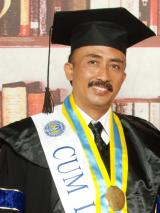 Dr.  Putu Sudira, M.P.  Prodi PTK PPs UNY
Effective instructional designfocuses
performing authentic tasks, 
complex knowledge, and 
genuine problems.

learning                            actual work 
environments                  settings
Dr.  Putu Sudira, M.P.  Prodi PTK PPs UNY
LEARNING
student centered, 
 innovative, 
 authentic, and 
 inspirational.
Dr.  Putu Sudira, M.P.  Prodi PTK PPs UNY
Principles of Instructional Design
individual learning, 
immediate and long-range phases, 
systematic, and 
uses a systems approach about knowledge and human learning.
Dr.  Putu Sudira, M.P.  Prodi PTK PPs UNY
Principles of Instructional Design
iterative process 
planning performance  objectives, 
selecting instructional strategies, 
Choosing media and 
selecting or creating materials, and 
evaluation.
Dr.  Putu Sudira, M.P.  Prodi PTK PPs UNY
Tugas Guru sebagai Profesi
Merencanakan Pembelajaran
Melaksanakan Pembelajaran
Menilai Hasil Belajar
Melakukan Pembimbingan dan Pelatihan
Melakukan Penelitian
Melakukan Pengembangan dan Pengelolaan Program Sekolah
Dr.  Putu Sudira, M.P.  Prodi PTK PPs UNY
LEARNING OUTCOMES
Level of effectiveness, 
 Level of efficiency, 
 Level of attractiveness and 
 Level of accessibility
Dr.  Putu Sudira, M.P.  Prodi PTK PPs UNY
STRUCTURE of LEARNING DESIGN
If :    
learning situation S (and value V) 
Then: 
use learning design method M (with probability P)
Dr.  Putu Sudira, M.P.  Prodi PTK PPs UNY
LEARNING OUTCOMES
Level of effectiveness: 
how well the learning objectives have been met by the learning design method.
Dr.  Putu Sudira, M.P.  Prodi PTK PPs UNY
LEARNING OUTCOMES
Level of efficiency:
the labour intensity and cost of the method, both for the learners as they work to attain the outcomes and for the teachers as they attempt to support the learners.
Dr.  Putu Sudira, M.P.  Prodi PTK PPs UNY
LEARNING OUTCOMES
Level of attractiveness: 
how much the activities appeal to the learners and teaching staff.
Dr.  Putu Sudira, M.P.  Prodi PTK PPs UNY
Learning outcomes
Level of accessibility:
how easily learners and staff can access the learning facilities: are the facilities location dependent or are they accessible remotely; are there time constraints or can learners work whenever they like; can the facilities be adapted to specific situational or  personal circumstances; etc.?
Dr.  Putu Sudira, M.P.  Prodi PTK PPs UNY
LEARNING OUTCOMES
Level of accessibility:
how easily learners and staff can access the learning facilities: are the facilities location dependent or are they accessible remotely; are there time constraints or can learners work whenever they like; can the facilities be adapted to specific situational or  personal circumstances; etc.?
Dr.  Putu Sudira, M.P.  Prodi PTK PPs UNY
LEARNING CONDITIONS
Learning objective: knowledge, skill, attitude, competence
Learner characteristics: pre-knowledge, motivation, situational circumstances
Setting characteristics: individual and/or group work, work at school and/or work and/or home
Media characteristics: bandwidth, synchronous/asynchronous, linear/ interactive, media types.
Dr.  Putu Sudira, M.P.  Prodi PTK PPs UNY
LEARNING DESIGN METHOD
teaching–learning process
Lesson plan/Silabus/RPP
Dr.  Putu Sudira, M.P.  Prodi PTK PPs UNY
RPP
Mengisi Identitas
Merumuskan Indikator
Merumuskan Tujuan Pembelajaran
Mengidentifikasi Materi Pembelajaran
Menentukan Metode Pembelajaran
Merumuskan langkah-langkah pembelajaran
Menentukan sumber belajar
Menetapkan penilaian
Dr.  Putu Sudira, M.P.  Prodi PTK PPs UNY
TerimakasihBelajar, Berkarya, Melayani Orang Lain Budayanya orang Hidup Panji Sudira
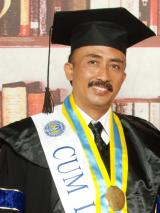 Dr.  Putu Sudira, M.P.  Prodi PTK PPs UNY